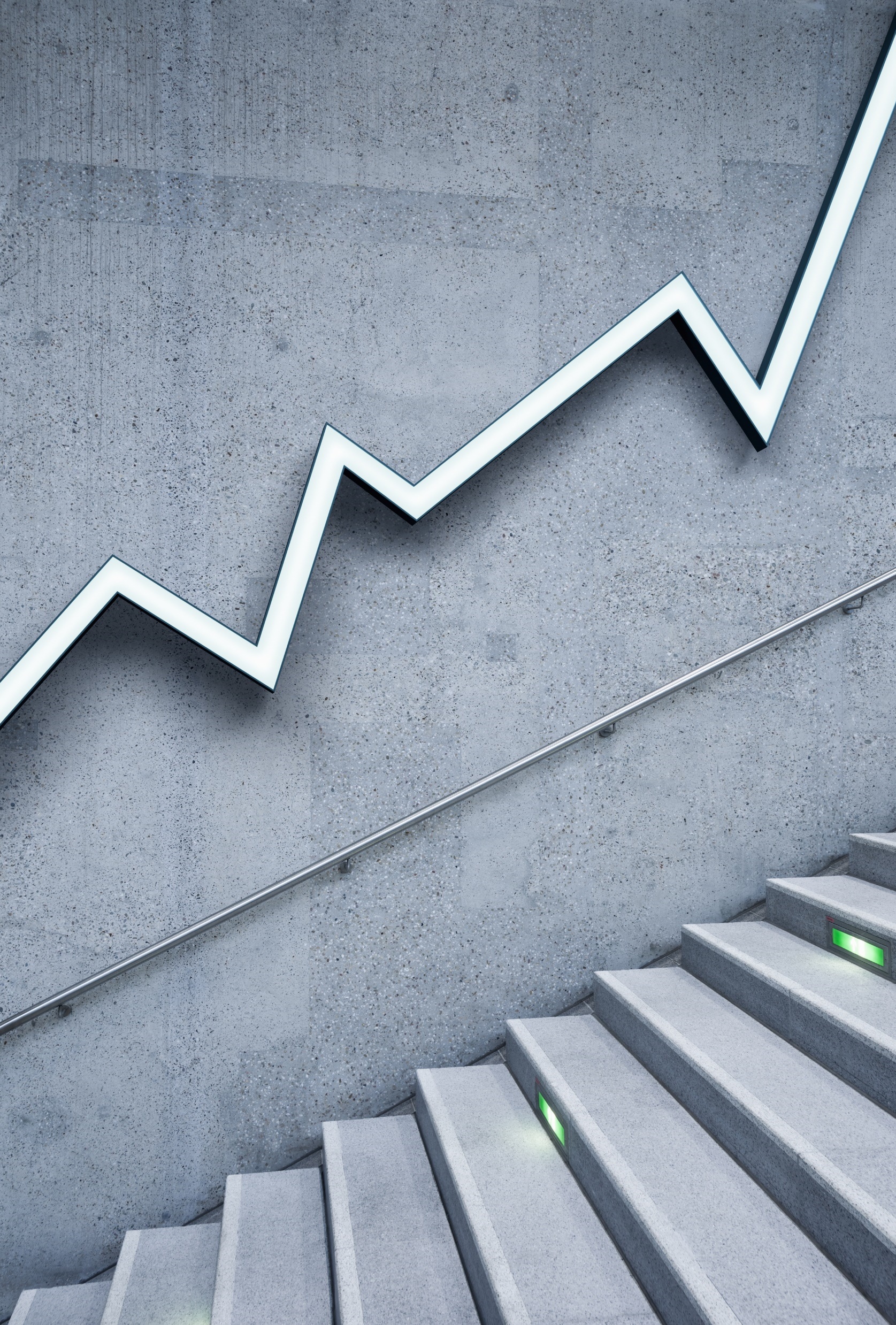 College of Alameda2021-22 FTEF Allocation OverviewJanuary 29, 2021
Dr. Don Miller, 
Vice President of Instruction
Dominique Benavides,
Director of College Research & Planning
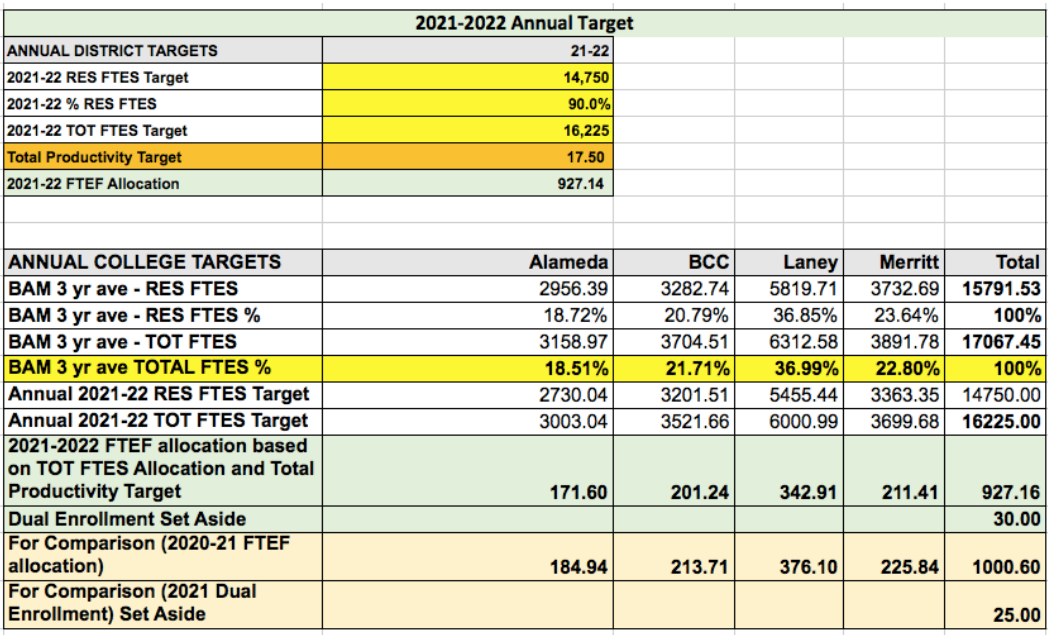 Planning scenarios
Three-year FTEF average​

FTES for Financial Aid Students - SCFF
(PELL & California Promise Grant recipients) 

Productivity ​2019-20 ​

Course Demand 
Comprehensive Student Education Plans (SEPs)

Awards Conferred ​- SCFF

Course Success Rates​

Course Retention Rates
Scenario #1  Three-year FTEF average
Scenario #2  FTES by discipline – Financial Aid Students
Scenario #3  Productivity
Scenario #4  Demand - Student Education Plans (SEPs)
Scenario #5  Awards Conferred - SCFF
Scenario #6  Course Success Rates
Scenario #7  Course Retention Rates
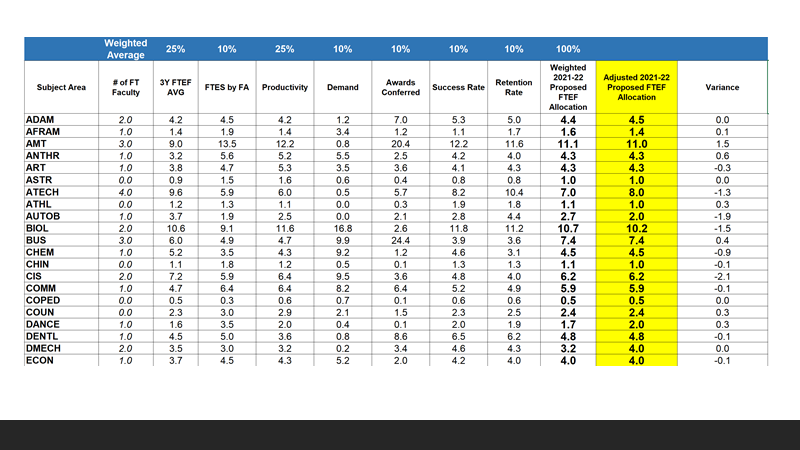 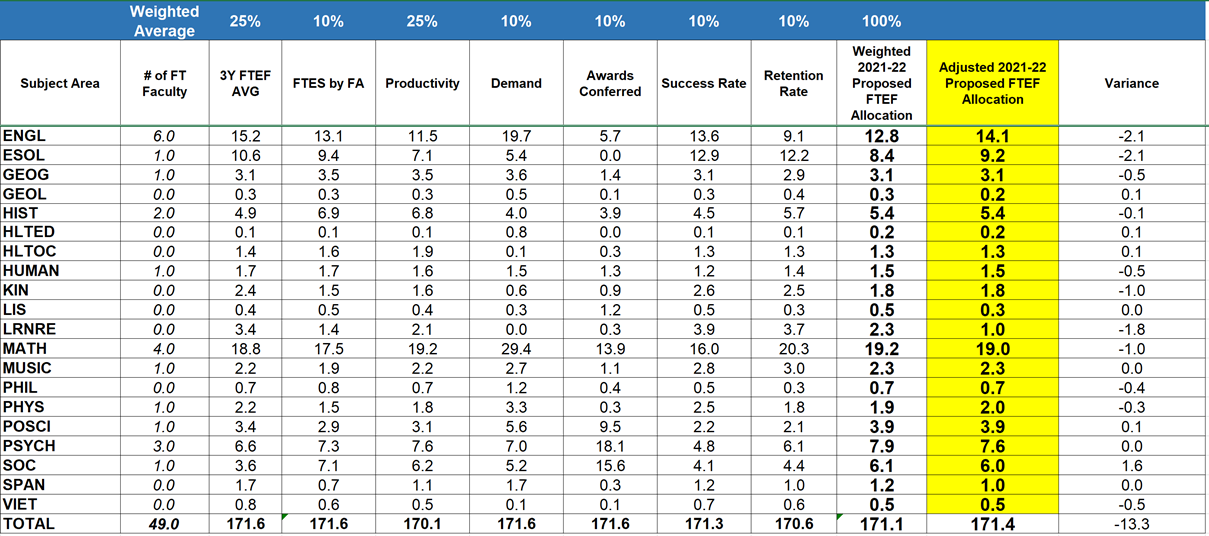